中国象棋基础教程
基本杀法6
士
士
当一方将帅占立中路时，利用双方将帅不得见面的规则做成杀势。
一、对面笑杀
将
象
象
车
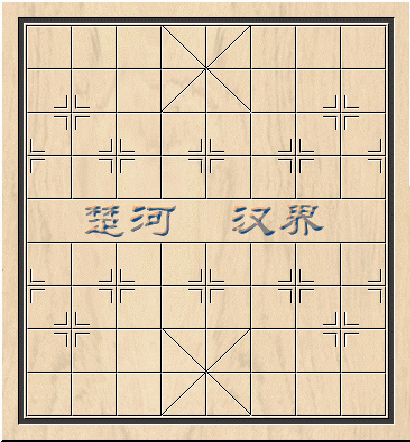 仕
仕
帅
车
图中双方都有车，红方利用对方车的位置低的弱点，以对面笑杀取胜，着法是仕五进六，下着车八平六即成对面笑杀。黑方虽有车，面对红车的杀着，也只有干瞪眼。
１    ２    ３    ４    ５    ６    ７    ８    ９
士
士
将
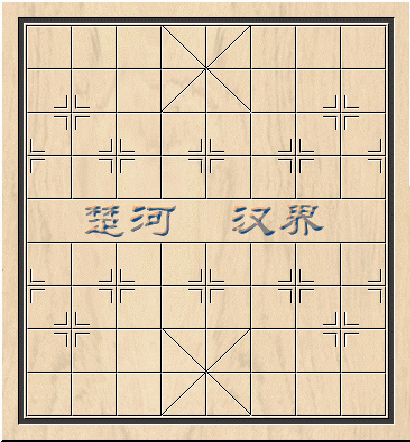 卒
车
车
帅
炮
兵
车
九    八    七    六    五   四     三    二    一
图中，红方采取弃车的手段可造成“对面笑”杀。
着法（红先）：
    车六平四    士5进6
    车四进一    将6进1
    炮二平四    车1平6
　兵四进一    将6退1
　兵四进一    将6退1
　兵四进一
　（红胜）
１    ２    ３    ４    ５    ６    ７    ８    ９
士
将
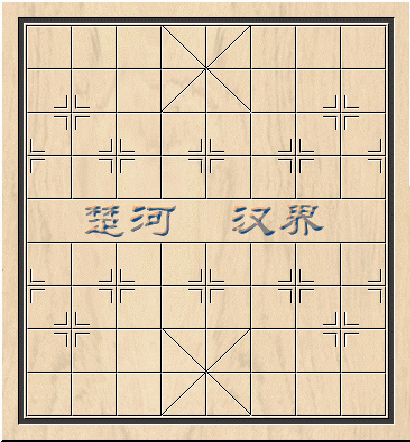 象
象
卒
卒
车
帅
炮
兵
车
九    八    七    六    五    四    三    二    一
图中，红方采取弃兵后闪击的手段，造成对面笑杀。着法（红先）：

    炮三平四    士6退5
    兵三平四    将6进1
    炮四平一  （红胜）

        红方弃兵吸引，迫黑将登上宫顶，然后平炮闪击，黑将无法解照。
士
士
当对方将帅暴露在外时，可以利用双车分占两线前后照将的办法，造成“双车错”的杀势。
二、双车错杀
将
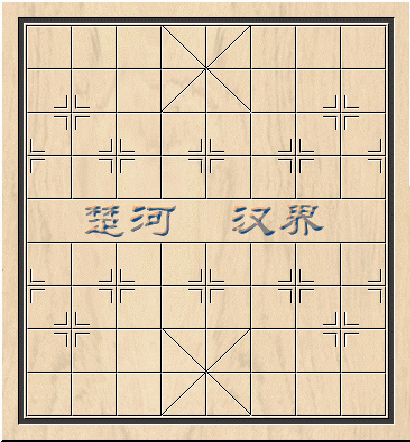 车
车
仕
仕
帅
车
车
如图，红先：
    车一进二    将6进1
    车二进一    将6进1
    车一退二  （红胜）

    红方双车在不同的直线上交替地照将，黑将无法避开杀着。如双车改变着法次序，仍能成杀。
１    ２    ３    ４    ５    ６    ７    ８    ９
士
士
将
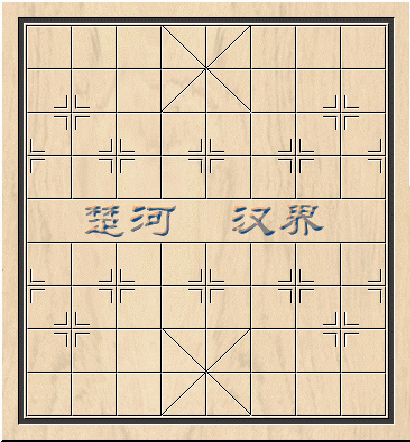 炮
象
象
车
车
相
相
仕
仕
帅
车
车
九    八   七    六    五    四    三    二    一
如图红先，红方依仗帅的支持，可造成双车错杀：
    车八进九    士5退4
    车四进五    将5进1
    车八退一
  （红胜）
        这里，黑方多子占优，双车炮均占要位，只需一步成杀。而红方双车位置更好，可借帅力用双车错杀势，抢先入局。
士
士
将
将
炮
象
象
卒
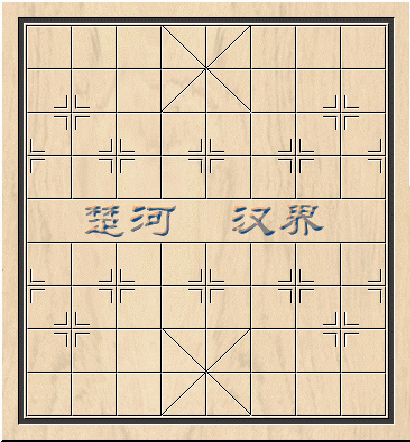 车
车
车
车
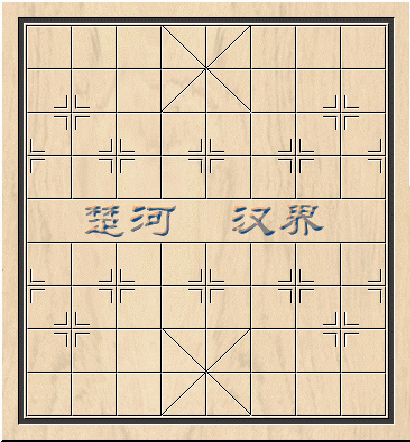 相
相
相
相
仕
仕
帅
帅
想一想，这局棋能否做成双车错杀？
本局不论哪方先行，是否多能做成双车错杀？
车
车
车
车
把马跳到对方下二路横线，三、七路竖线交叉点的位置将军，叫“卧槽马”。这时如有车、炮或其它棋子配合，可成卧槽马杀势。( 图中A、B点处)
士
士
三、卧槽马杀
将
象
象
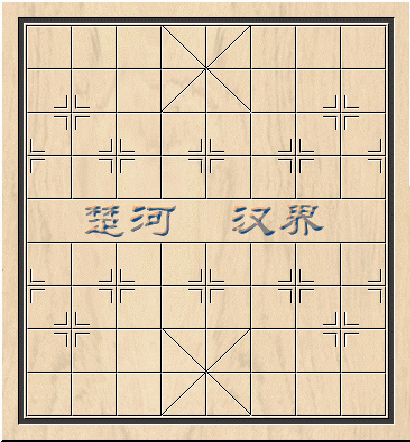 卒
车
马
B
A
仕
仕
马
帅
车
如图红先：
马二进三    将5平6   
车五平四杀！
（红胜）
        此例首着红方马进卧槽，逼出黑将，然后用车当头照将成杀。
卧槽马杀是实战中常用的基本杀法之一。
１    ２    ３    ４    ５    ６    ７    ８    ９
士
士
将
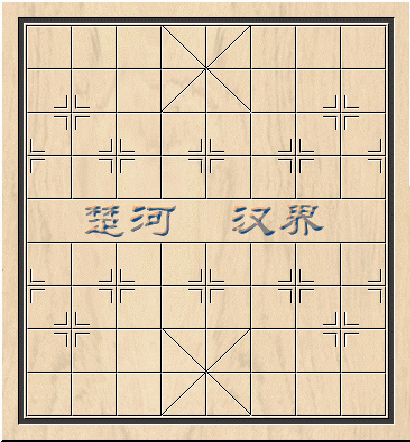 象
象
车
马
相
相
仕
仕
马
帅
车
九    八   七    六    五    四    三    二    一
如图红先：
    马二进三    将5进1
    车四进四    将5退1
    车四平六杀！
   （红胜）
     此例双方对攻，红方首着，以卧槽马照将，逼黑上将，然后借红帅的力量进车照将，最后闪将成杀。
士
士
士
士
将
将
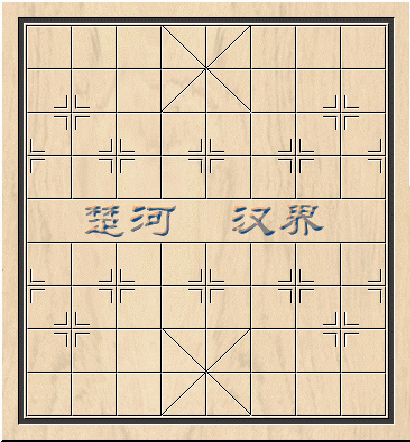 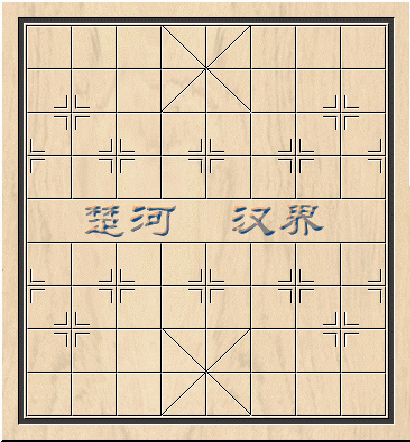 炮
象
象
象
象
卒
卒
车
车
车
马
马
相
相
相
相
仕
仕
仕
仕
马
马
帅
帅
炮
炮
车
车
红先，想一想，能否成杀？